Why is B corp good?
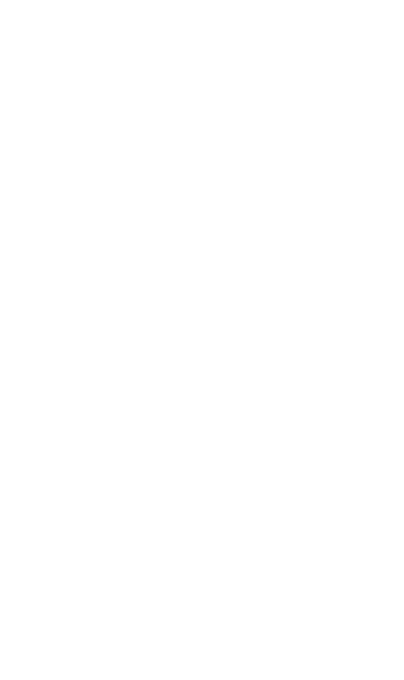 1. Promoting Business Image
B Corps strive for sustainability, minimize environmental impact, and enhance energy efficiency, promoting a greener, more accountable business landscape

B Corps strengthen their market standing by committing to eco-friendly operations and responsible energy use, setting a standard for ethical business conduct

Empirical analysis provides evidence towards better financial outcomes for noteworthy sustainability accomplishments
2. Sustainable Innovation and Profitability
88% of companies with robust sustainability practices experience better operational performance and cash flows compared to rivalry. 

Empirical evidence shows that the psychological aspect of investing is hindered with greater magnitude when investors are satisfied with future predictions 

Example: Patagonia's leadership in environmental initiatives correlates with its significant growth (managerial, investor & consumer aspect).
3. Corporate Social Responsibility and Brand Trust
78% of consumers prefer to buy from brands committed to sustainability 

76% of millennials consider a company's social and environmental efforts when deciding where to work 

Builds reputation and trust among stakeholders: investors, consumers, and employees
4. Market Differentiation and Attracting Investments
B Corps use their certification to stand out to sustainability-conscious consumers, gaining a competitive market advantage

Sustainable investments attracted $51.1 billion in new money in 2020, indicating a strong investor preference for companies with ESG commitments (Morningstar)

B Corp certification signals to investors a company's dedication to sustainable and ethical practices, facilitating growth and investment opportunities
5. Legal protection
Traditional cooperation faces legal challenges when it comes to social or environmental goals over shareholders' interest.

B Corporation provides legal protection

Legally requiring consideration of non-financial stakeholders.
References
https://www.theguardian.com/sustainable-business/2016/jan/07/b-corp-leed-fair-trade-certification-sustainability-lab-danone-group-black-rock-unilever
https://hbr.org/2016/06/why-companies-are-becoming-b-corporations
https://www.greenbiz.com/article/why-b-corporations-are-crossroads
https://www.investopedia.com/b-corp-7488828